Classificação das Plataformas
Prof. Dr. Kazuo Nishimoto
Prof. Dr. Claudio Mueller P. Sampaio
Tópicos
Histórico da Exploração Offshore
Exemplo de um Sistema Offshore
Tipos de Plataformas Offshore
Plataformas  de Estrutura Fixa:
Jaquetas
Gravidade
Auto Elevatórias
Plataformas Complacentes:
Torres Complacentes
Tension Leg Platforms (TLP’s)
Plataformas Flutuantes:
Semi-Submersível
SPAR’s
Floating, Production, Storage and Offloading (FPSO’s)
Mono-Colunas
Offshore - Histórico
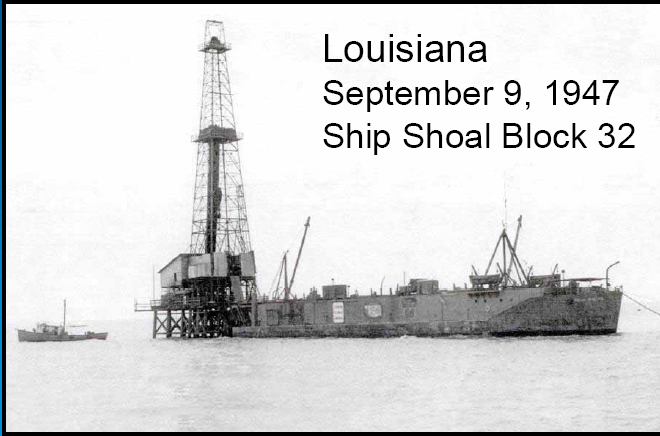 Década de 40: Início da produção offshore, na Louisiana, EUA.
4,2 metros de profundidade, à 1,5 km da costa
Plataformas fixas
1954: Primeira plataforma auto-elevatórias (Jackup) – The Offshore Company, Offshore Rig 51.
Nessa época já se alcançava profundidades de 30m.
1954: Início da exploracão offshore no Brasil.
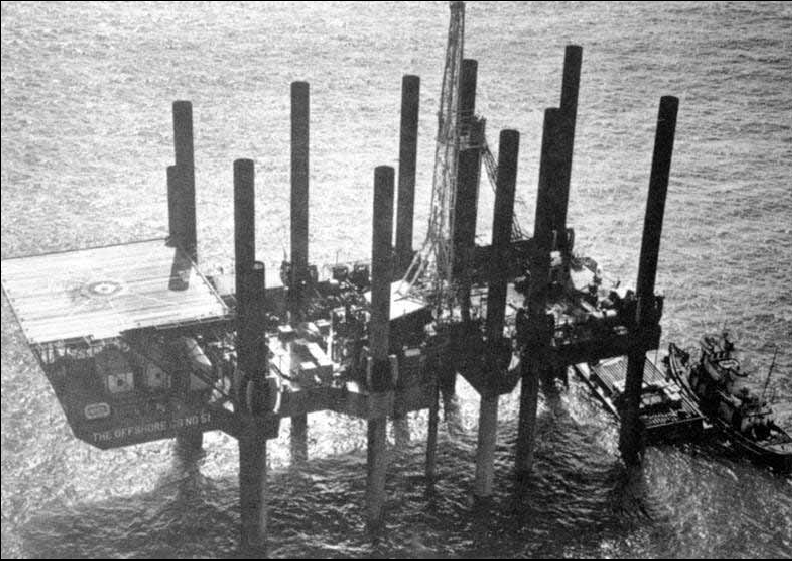 Offshore - Histórico
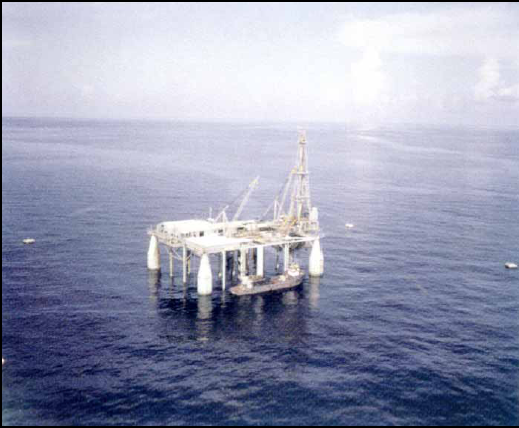 1961: 1° Plataforma semi-submersível (Blue Water I - Shell)
1972 – Profundidades próximas dos 60m
1975: Profundidade de 300m com plataformas fixas.
1983: Primeira TLP.
1984: Produção offshore ultrapassa 14 MMb/d (26% da produção de óleo mundial)
1985:  Crise Mundial do Petróleo (US$ 10,00 por barril)
1988: Perfuração atinge 2.280m.
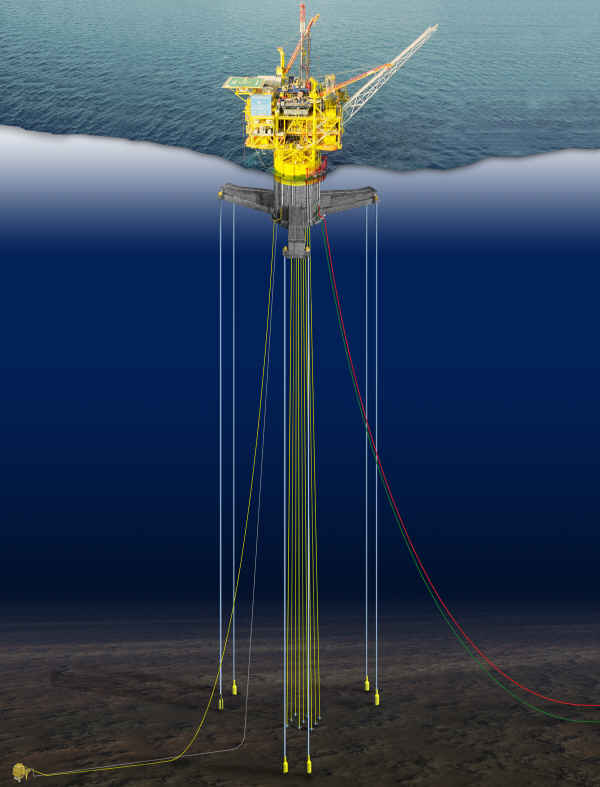 Offshore - Histórico
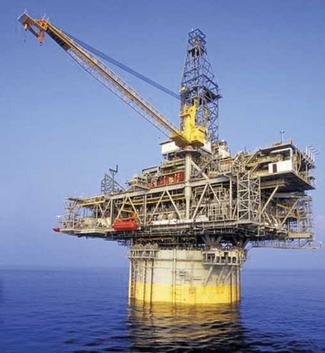 1988 – Plataforma fixa instalada a 410 metros de profundidade.
1991 – Brasil atinge a marca de exploração a 720 m de profundidade.
1993 – Petrobras encomenda árvores de natal para 1800 m de profundidade.
1996 – Instalada a primeira plataforma do tipo SPAR.
1999 – Brasil produz óleo e gás em profundidades de 1.800m.
2004 – Produção no GM à 2.300m de profundidade.
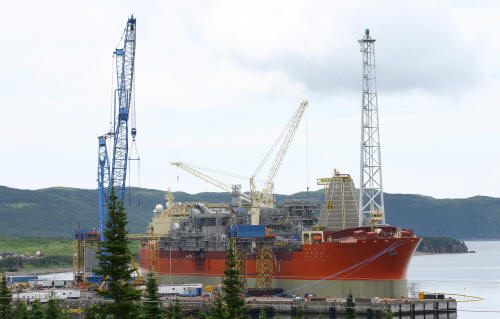 123 fatalidades
Offshore - Acidentes
1982: Ocean Ranger, Newfoundland (Canada)
Semi-submersível de perfuração
84 mortos
Eventos: Onda, janela sala de controle (coluna abaixo do convés), sistema elétrico inoperante, 
Uso válvulas de lastreamento (abrir em vez de fechar),
Inclinação, alagamento  progressivo compartimento de amarras.
1980: Alexander P. Keilland, Costa Norueguesa, Mar do Norte
Semi-submersível: Acomodações;
Erros de projeto (fissura inicial hidrofone, requisitos de fadiga), de fabricação e operacional (omissão);
123 fatalidades.
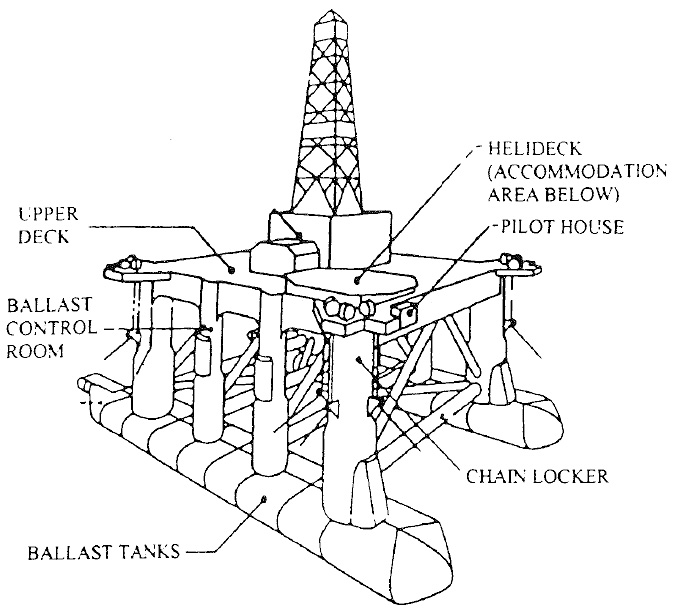 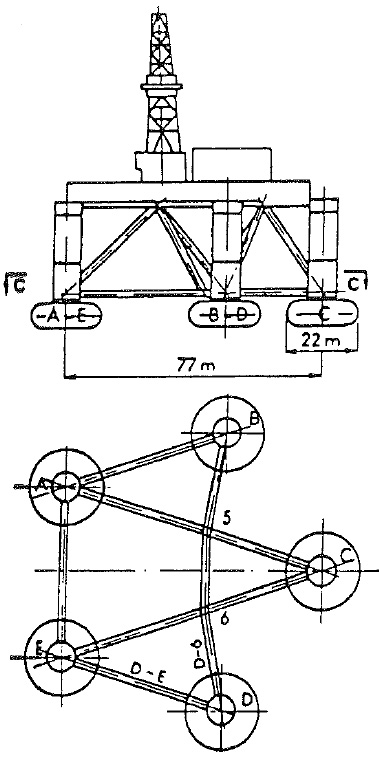 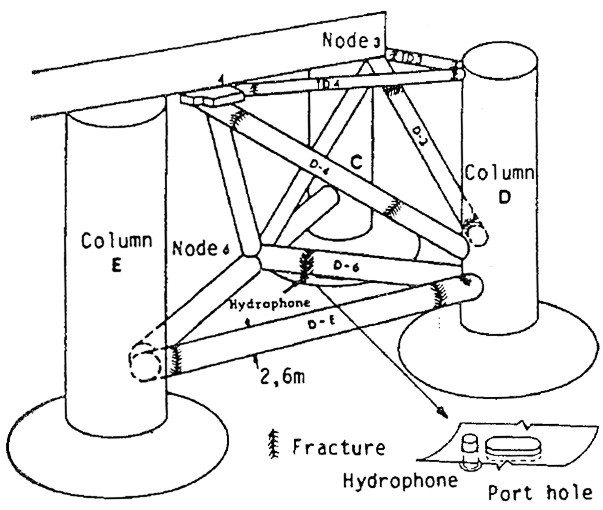 [Speaker Notes: 1980 - Alexander P Keilland, Costa Norueguesa, Mar do Norte  ocorrencia de erros de projeto (fissura inicial hidrofone, requsitos de fadiga , fabricacao e operacional) e omissoes]
Offshore - Acidentes
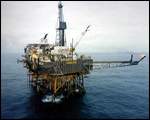 1988: Plataforma Piper Alpha,        Aberdeen (UK) - Mar do Norte.
Operada pela Occidental Petroleum e Texaco.
Matou 167 homens, 62 sobreviveram.
Falha bomba condensado, remoção da válvula de segurança para manutenção, escape da gás (explosão)
Fator humano: Deficiência comunicação entre pessoal manutenção e sala de controle.
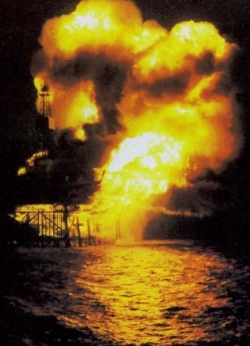 Março 2001: Petrobras P-36, Bacia de Campos 
Maior sistema de produção flutuante, 
10 vidas.
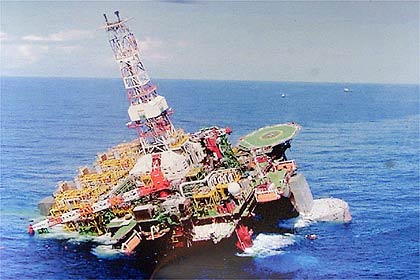 Exemplo: Sistema Offshore
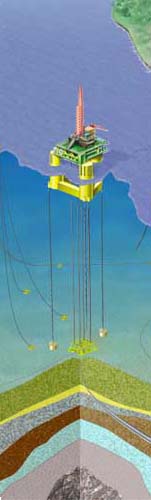 Planta de Produção
Sistema Flutuante
Riser e Amarração
Sistema Submerso
(árvore de natal,  cabeça de poço e manifold)
Reservatório
  Óleo & Gás
Tipos de plataformas
Complacentes
TLPs, 
Torres Complacentes
Flutuantes
Semisubmersíveis
SPAR’s
FPSO’s (Navios)
Mono-Colunas
Plataformas fixas
Jaqueta
Gravidade
Auto-elevatórias (Jackup)
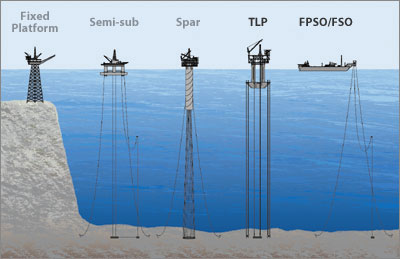 Tipos de plataformas
Plataformas fixas
Estruturas fixas no fundo mar 
gravidade (apoiadas) 
estaqueamento (fundeadas).
Material de Construção:
aço / concreto
Profundidade
Lâminas d’água rasas,
Profundidades médias – analisar a opção flutuante.
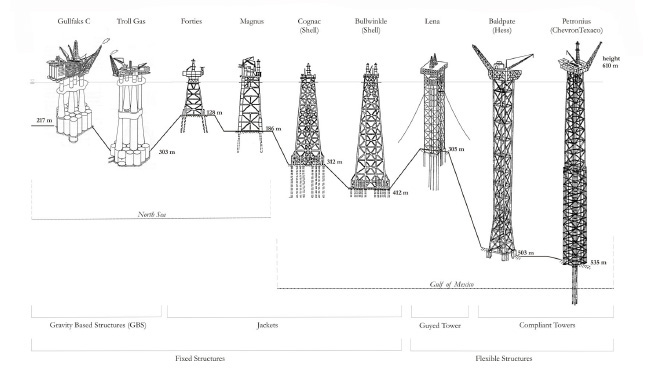 Fixas - Jaquetas
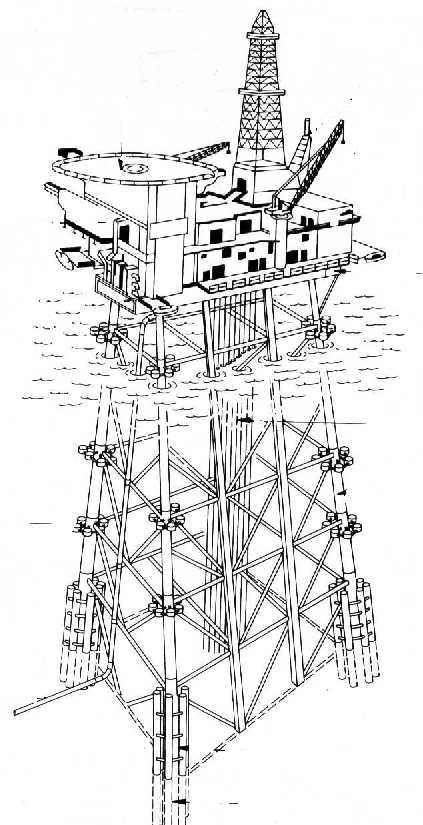 Primeiro tipo de plataforma offshore instalada.
Tipo mais comum.
Estaqueadas no fundo do mar.
Solução ideal águas rasas/médias
Casos até de 412 m de profundidade (GoM).
Estrutura principal tridimensional	
Pernas servem de guias para as estacas
Superestrutura de aço 
Operação
Isolada (com oleodutos)	
Com navio acoplado
Fixas - Jaquetas
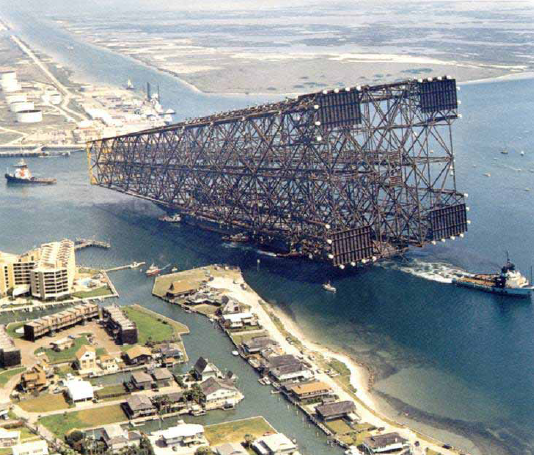 Esforços Principais:
Correntes , Ondas e Vento
Peso próprio
Perfuração do Solo
Prospecção de Petróleo
Transporte:
Grandes: arrastadas por flutuadores
Pequenas (até 50m) : içadas
Instalação:
Erguimento
Lançamento
Flutuação
Estaqueamento
Colocação da superestrutura
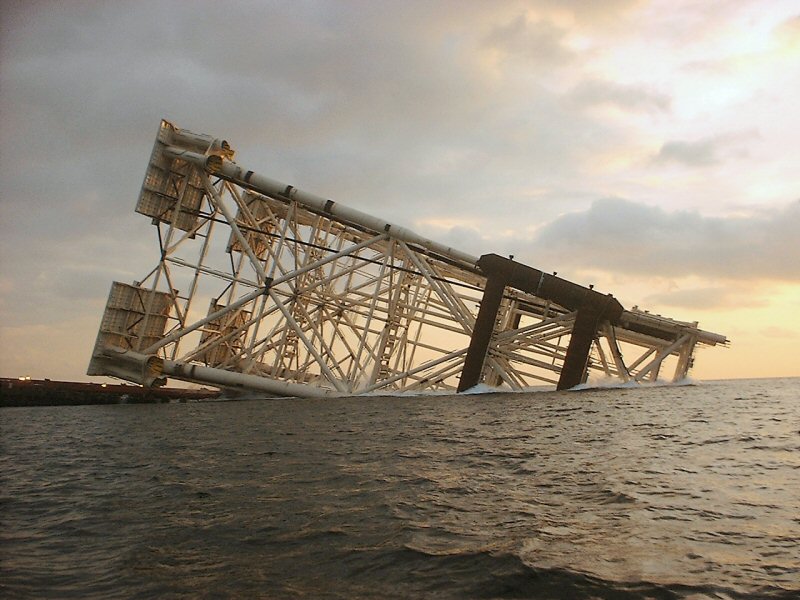 Fixas - Jaquetas
Fixas - Jaquetas
Exemplos
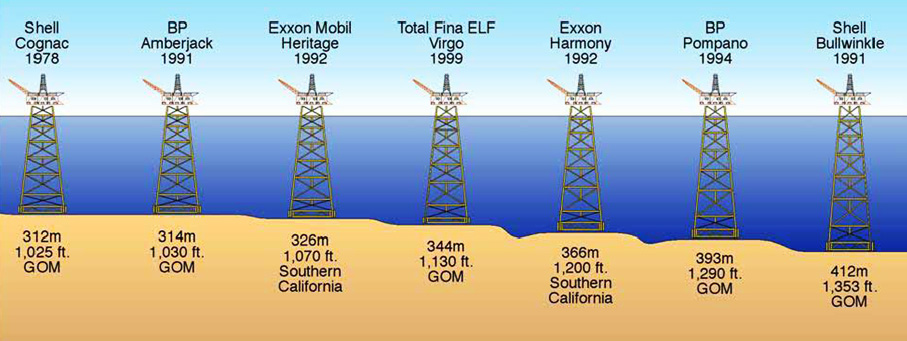 Fixas - Jaquetas
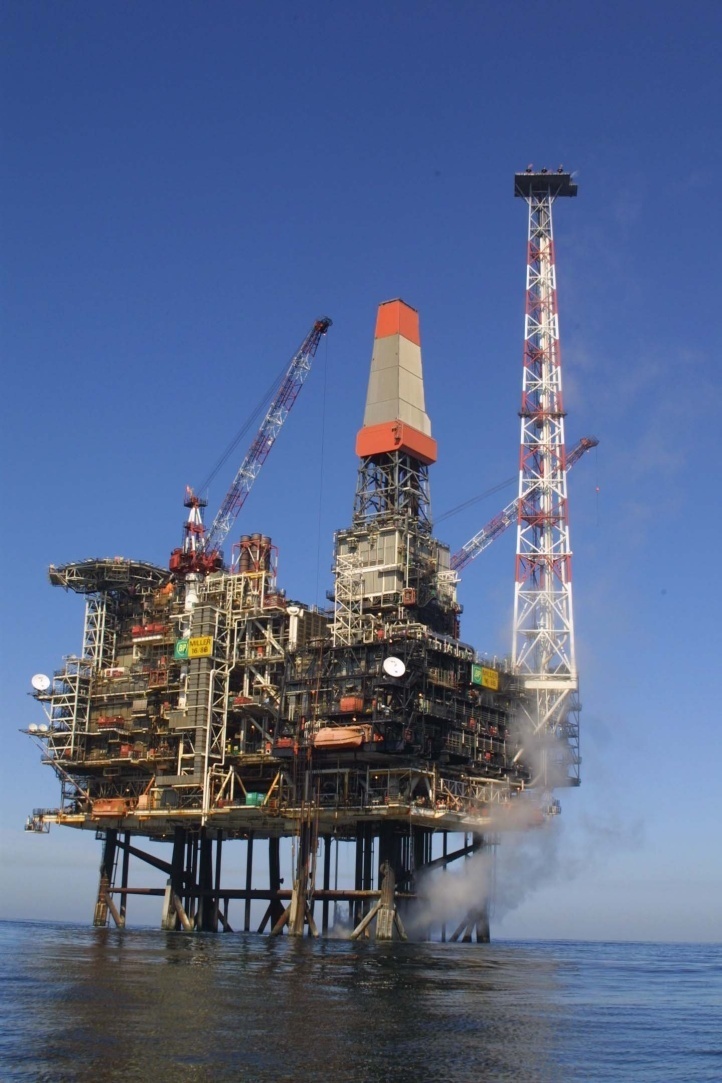 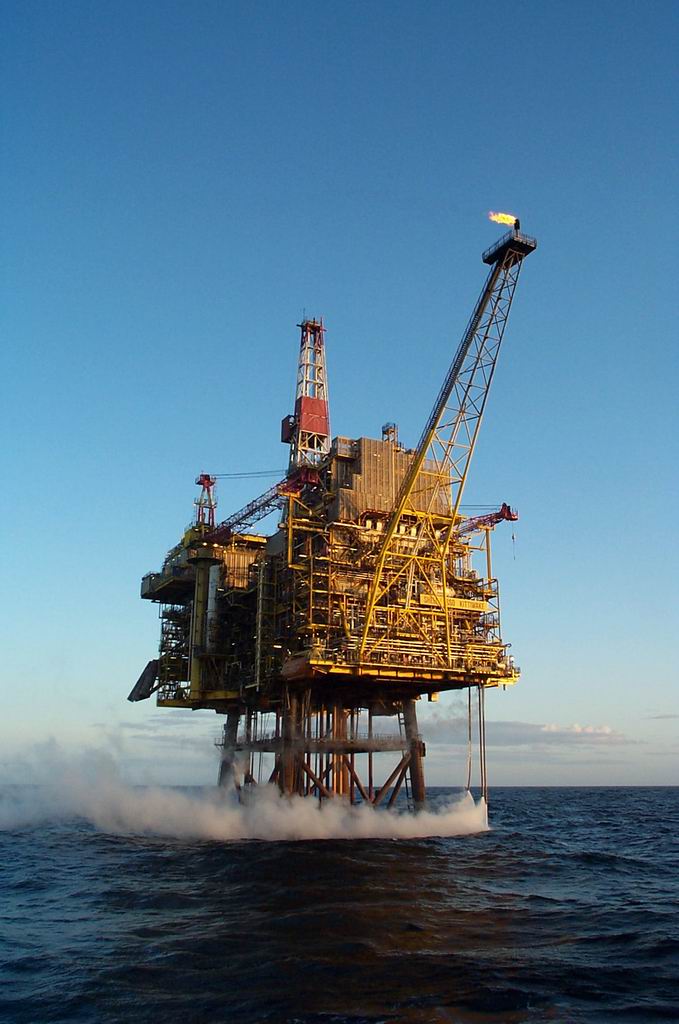 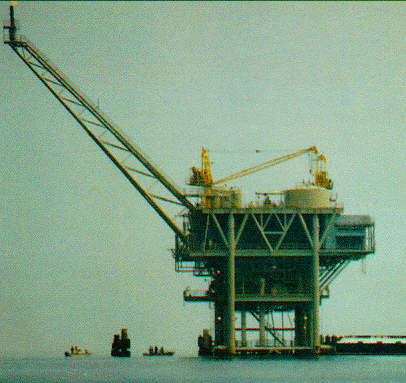 Fixas - Gravidade
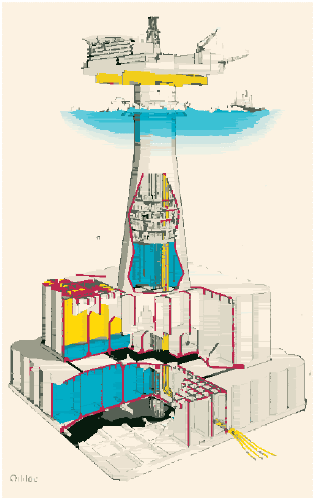 GBS – Gravity Base Structure
Apoio no fundo do mar peso próprio.
Estruturas submarinas compostas de tanques de armazenamento (lastro ou óleo). 
Baixas profundidades
Condições ambientais severas. 
Mar do Norte (maioria) e regiões árticas.
Construídas em concreto protendido, em peça única.
Transporte e posicionamento complexo. 
Acidente com a unidade Sleipner A.
Fixas - Gravidade
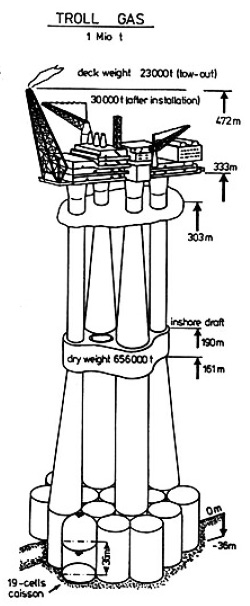 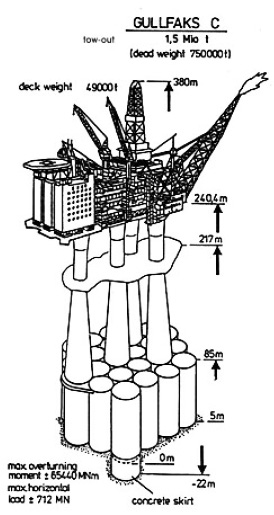 Exemplos:
Fixas - Gravidade
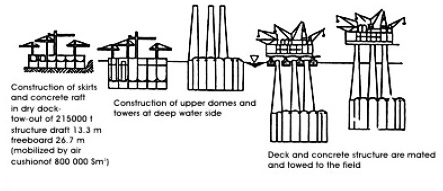 Concretagem dos tanques no continente
Transporte dos tanques (parcialmente afundados)‏
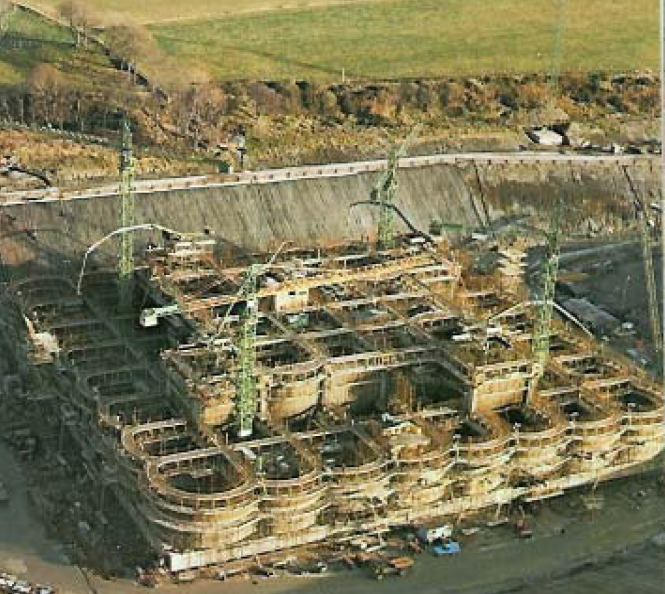 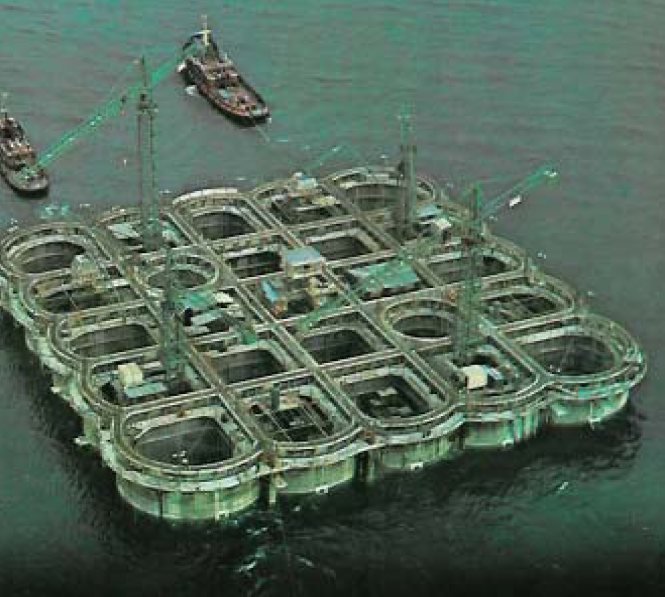 Fixas - Gravidade
Continuação da construção dos tanques
Construção das colunas
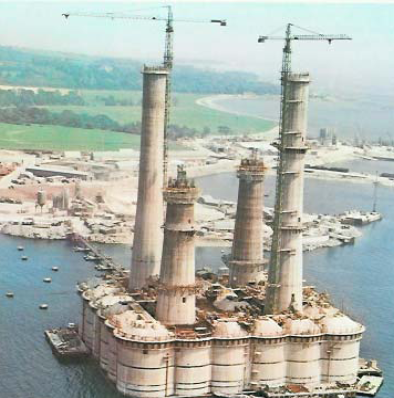 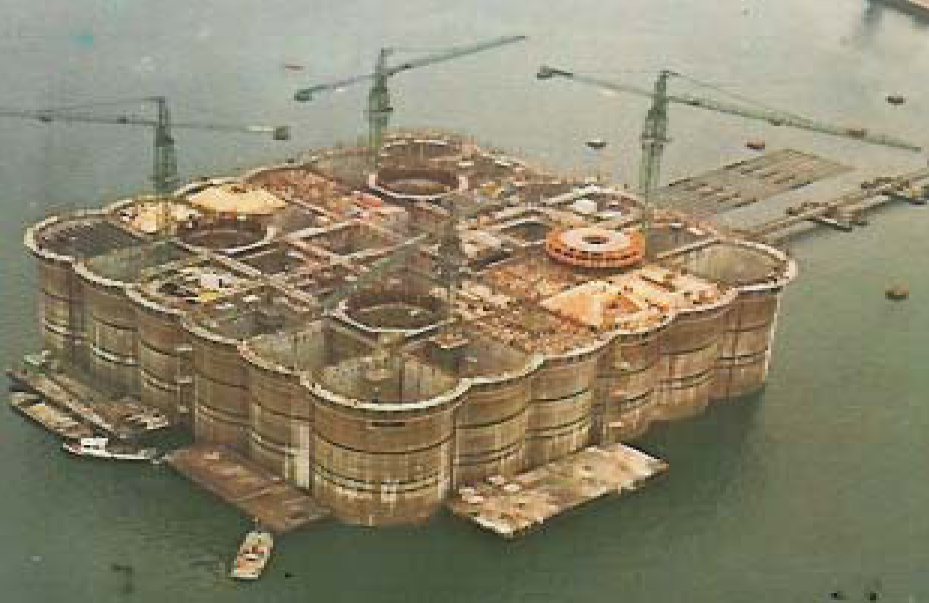 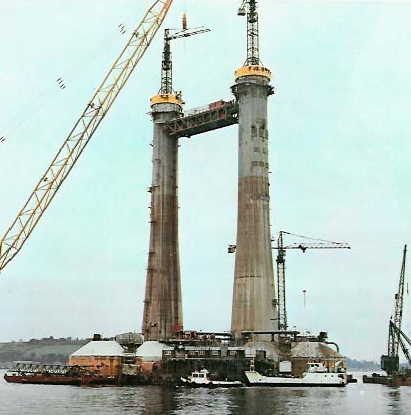 Fixas - Gravidade
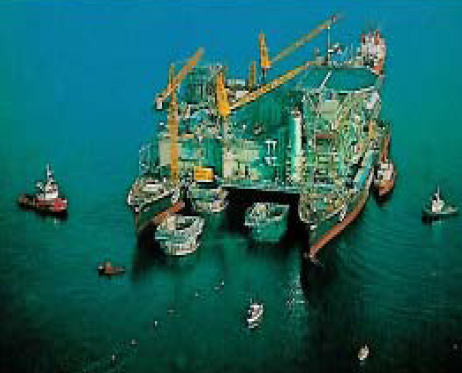 Transporte e montagem das superestruturas
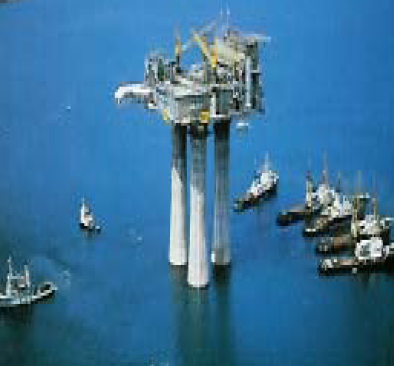 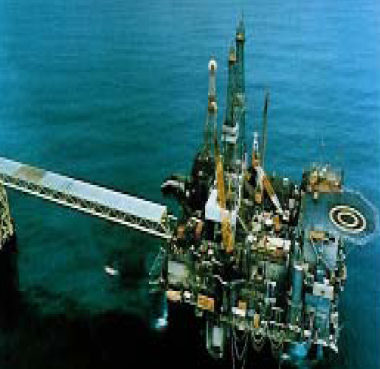 Fixas - Auto-Elevatórias
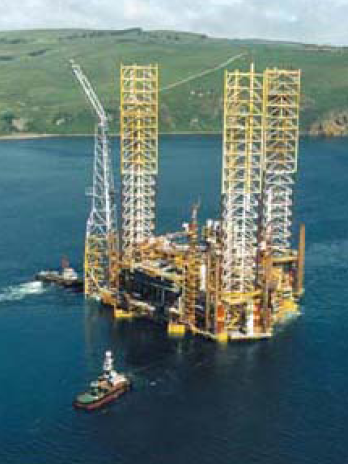 Unidades móveis:
Pernas se elevam para navegação
Pernas apoiam-se no fundo para operação
Pernas
Cilindros
Treliçadas: mais resistentes à flambagem  e “transparentes” às ondas, melhor para águas.
Águas rasas (entre 10 e 110m)
Solução barata e de grande flexibilidade (móvel).
Aplicada para:
Perfuração
Complementação
Exploração em campos de reservas pequenas 
18 jack up´s em operação no mundo (2000)
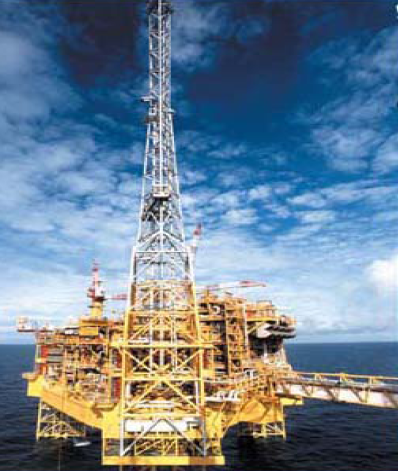 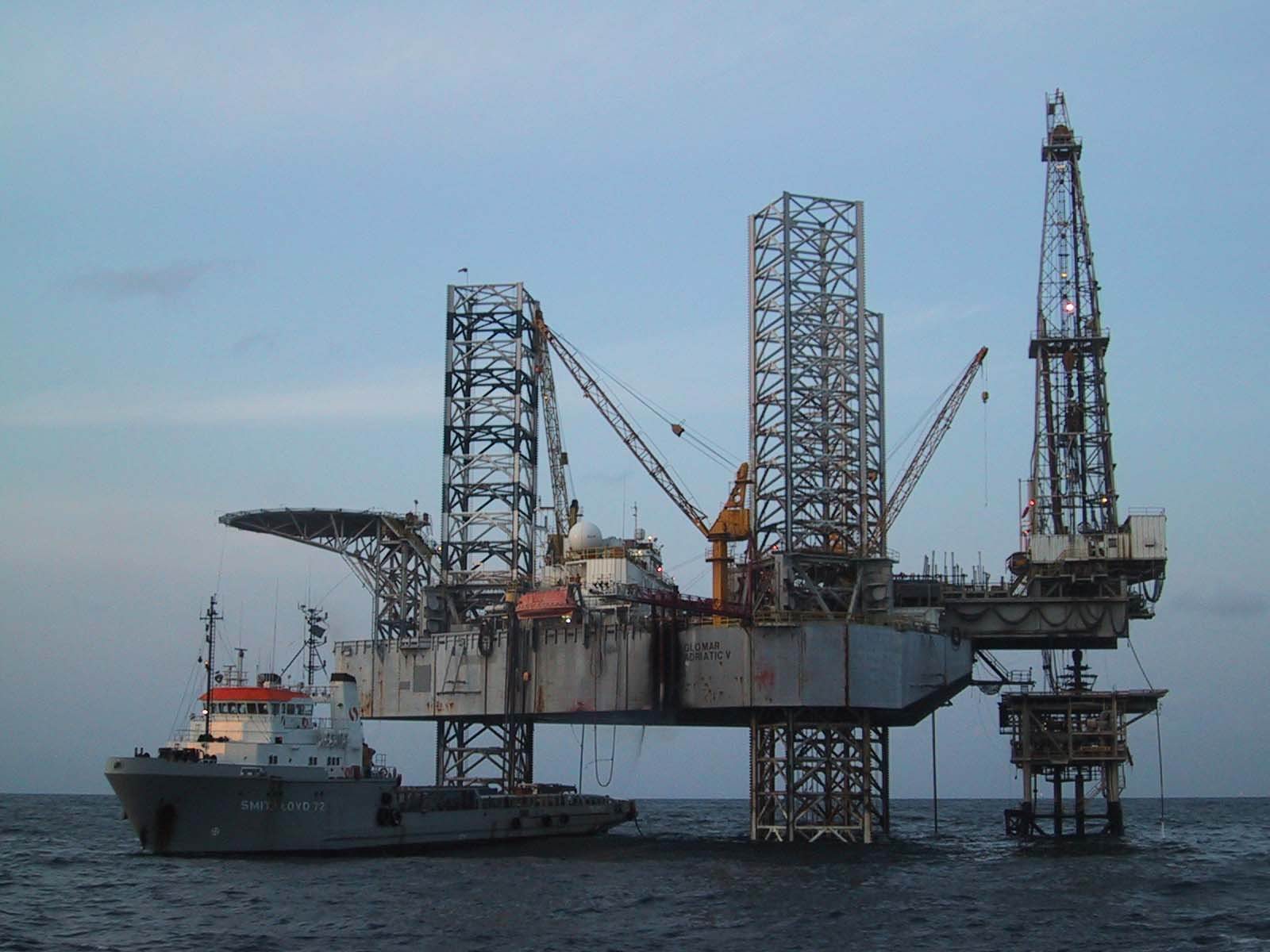 Fixas - Auto-Elevatórias
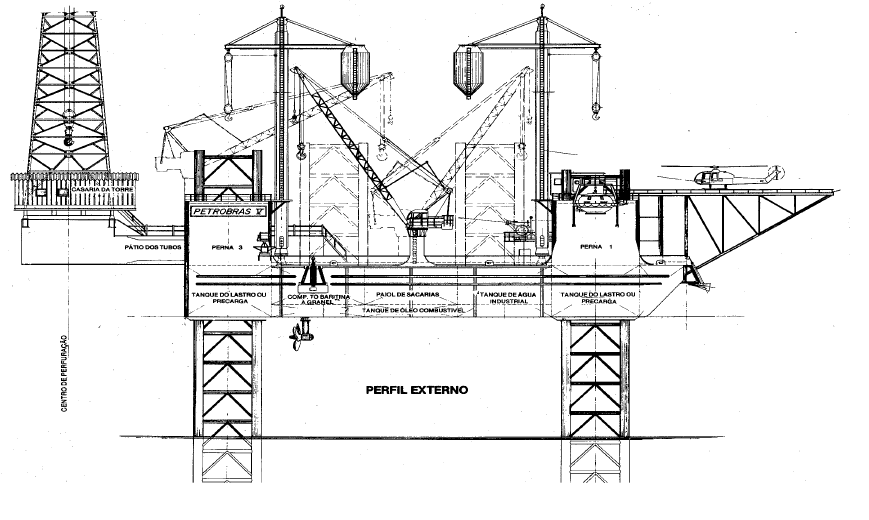 Fixas - Auto-Elevatórias
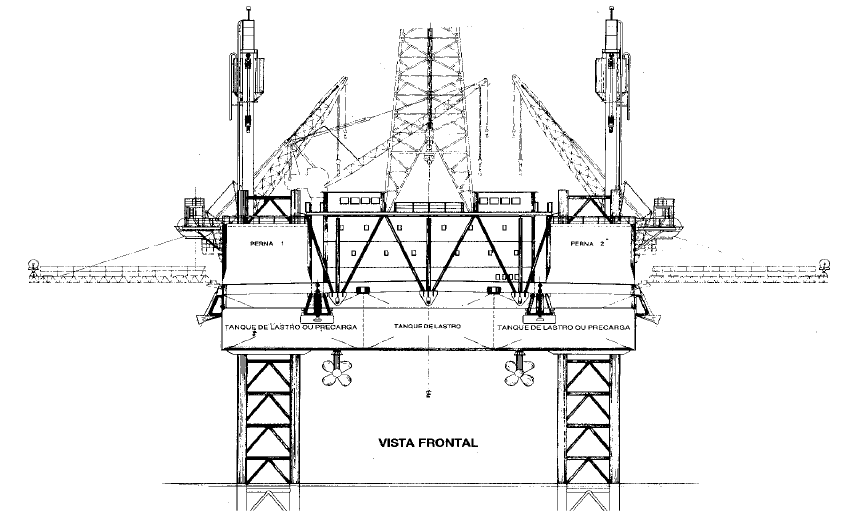 Torres Complacentes
Pivotadas (rótula base estrutura, fixa leito marinho).
Não oferece grandes resistências às forças externas.
Compartimento estanque (parte superior – restauração).
Estabilidade (“João Bobo” invertido).
Estrutura treliçada, seção quadrada (diferente jaquetas – pirâmide): diminuição de custo.
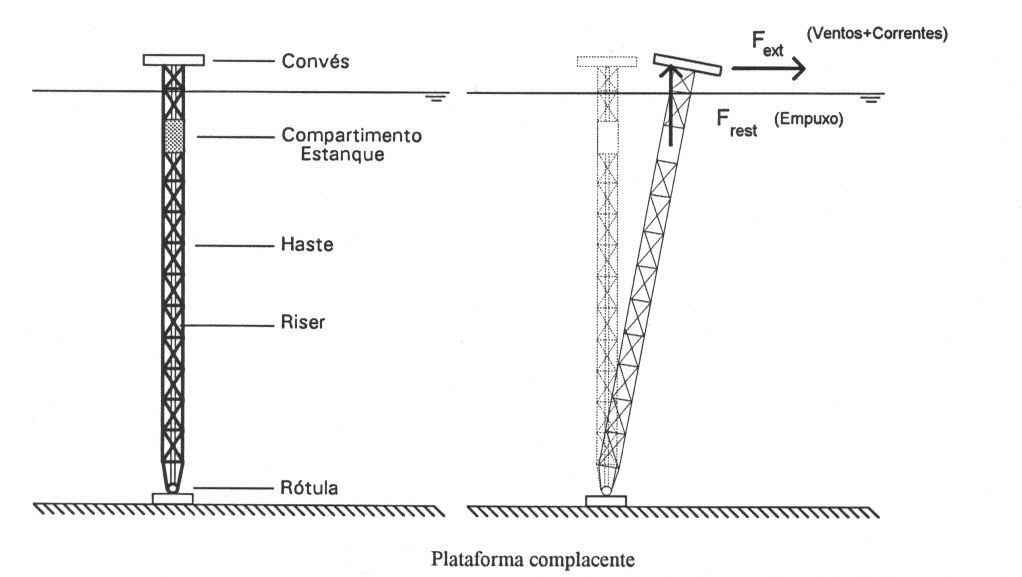 Torres Complacentes
Flexibilidade garantida pela haste.
Desvantagens:
Menor capacidade de carga no convés que a jaqueta.
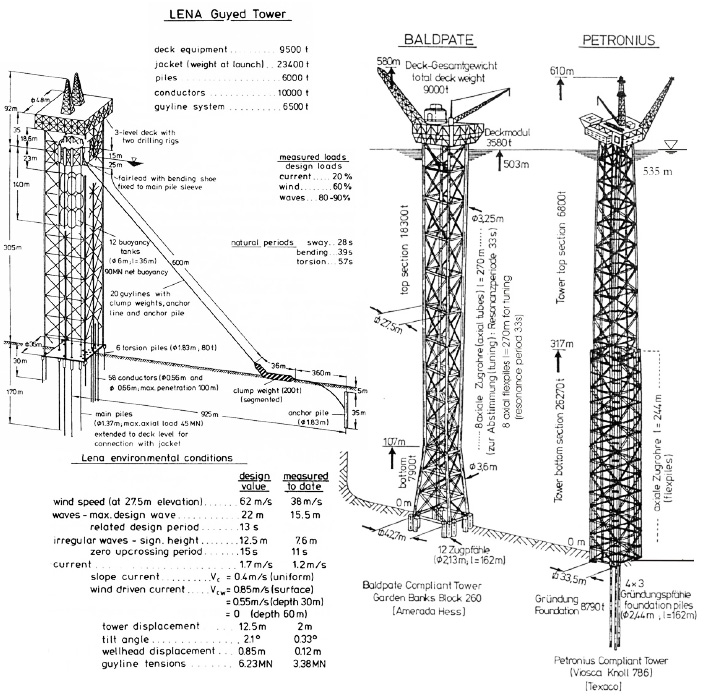 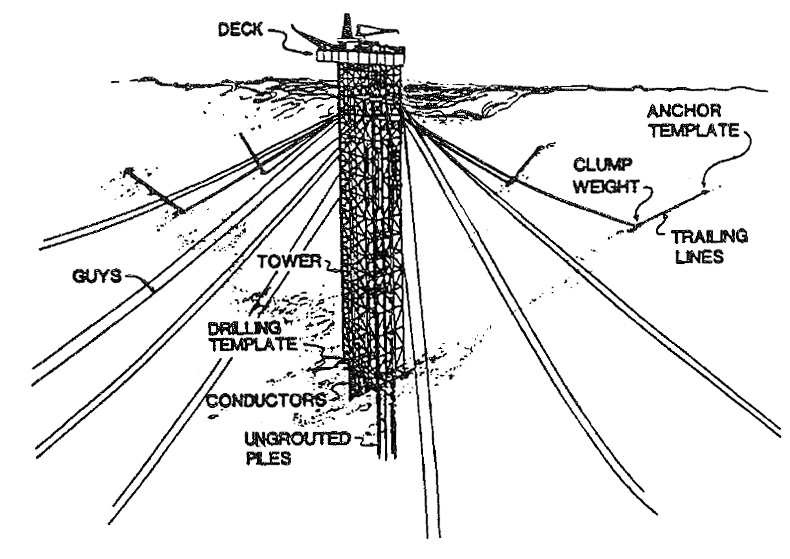 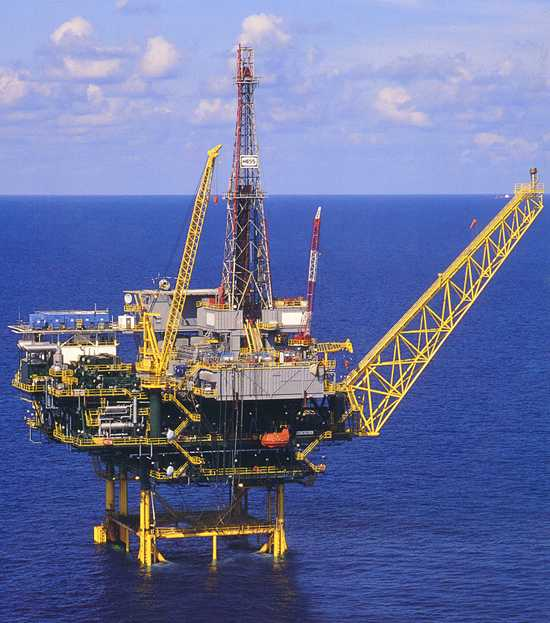 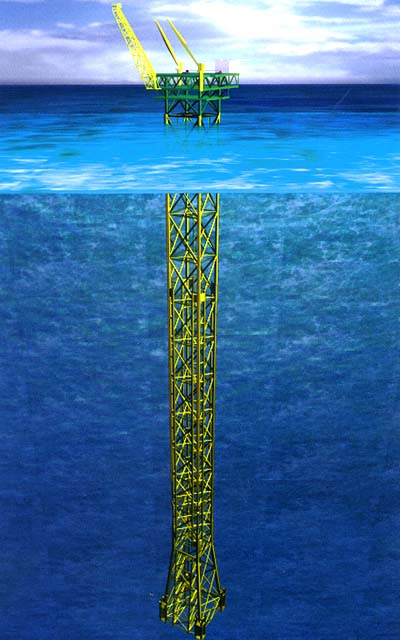 Estruturas Flutuantes
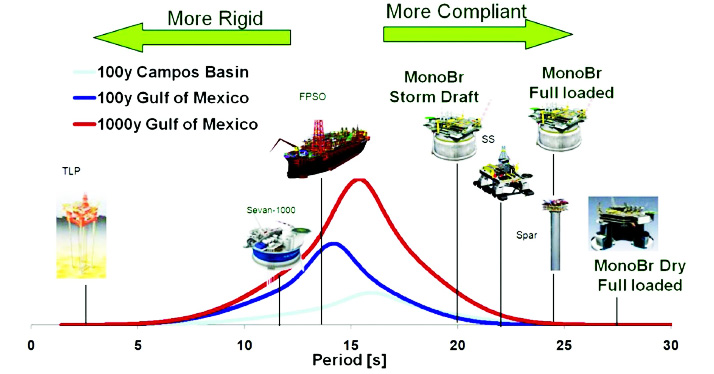 TLP – Tension Leg Platform
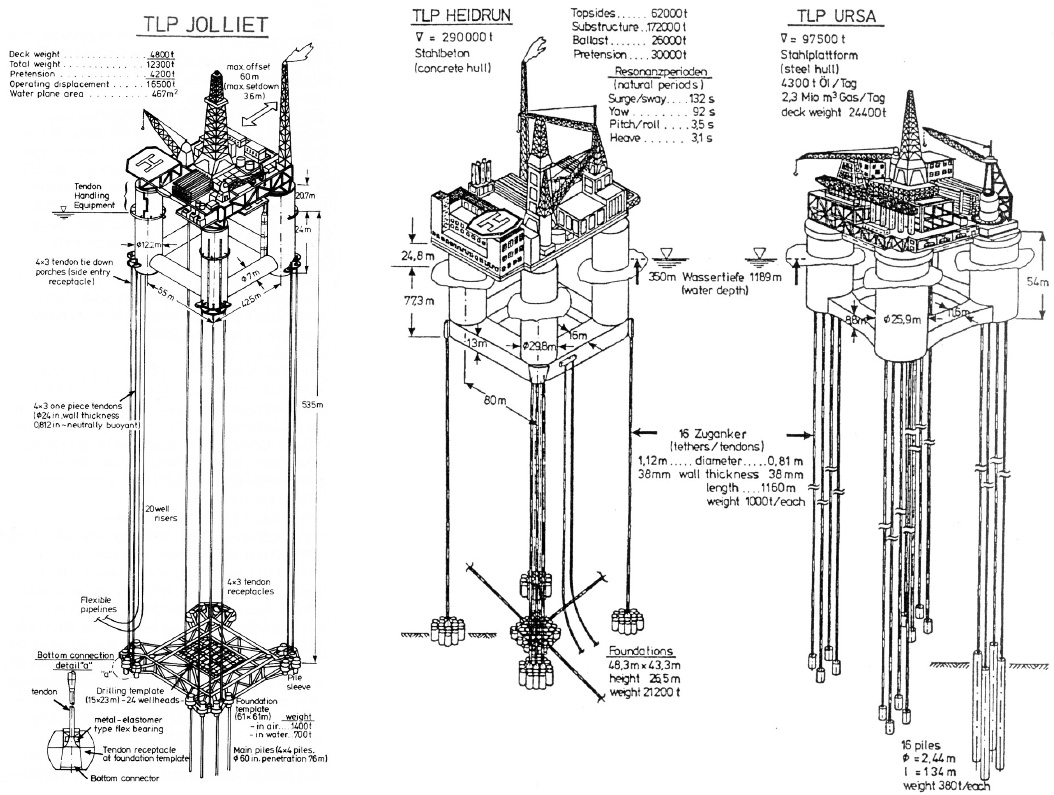 TLP’s convencionais: Flutuadores horizontais (pontoons) e colunas.
Volume deslocado: colunas > pontoons. 
Diminuir forças de excitação  - evitar compressão  tendões. 
Movimentos de primeira ordem no plano vertical (heave, roll e pitch) são limitados.
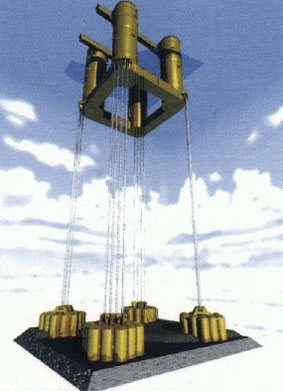 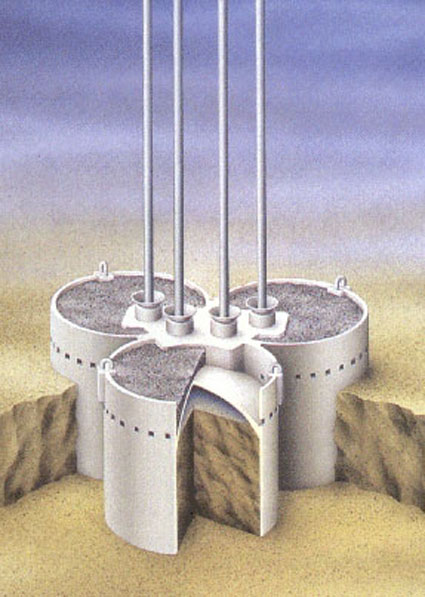 TLP – Tension Leg Platform
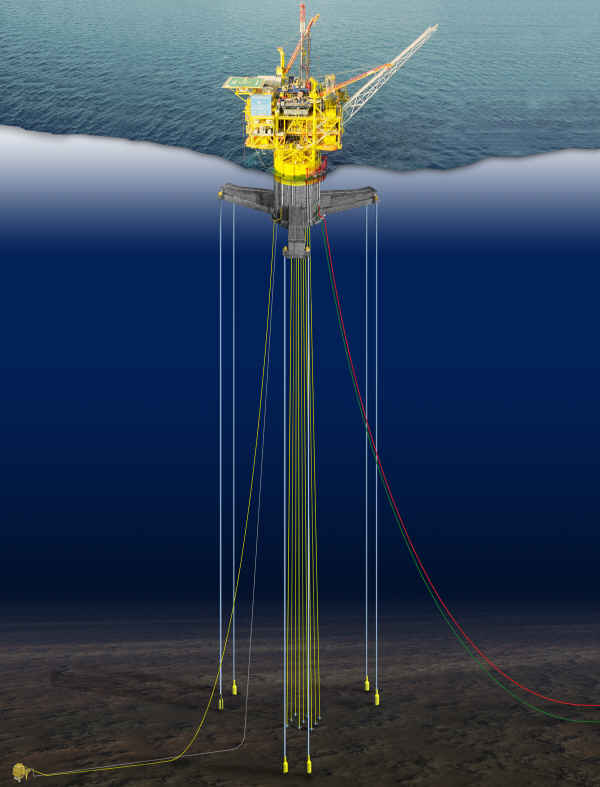 Tendões (Tethers)
Permitem utilização de risers rígidos (sistema de compensação de movimentos e tracionamento de risers - absorver movimento de set-down).
Limitação do passeio horizontal (offset): ~ 10%  LDA; liberdade angular no máximo de 10 graus para cada lado. 
Período natural de heave: entre 2 s e 4 s (semi-sub’s >20 s)
Mínimo de 2 e máximo de 4 tendões por coluna.
Em operação tração no tendões o mais constante possível(faixa permissível).
Plataformas Flutuantes
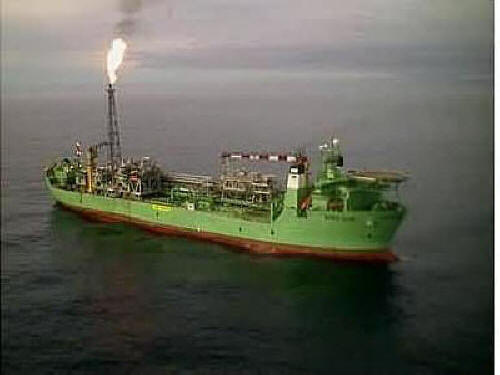 Estruturas sem vínculos com o fundo do mar
Movimentação livre no plano vertical sob a ação de ondas e outros agentes ambientais
Manutenção da posição garantida por linhas de ancoragem compostas de cabos de aço, cabos de material sintético ou amarras (sem rigidez flexional)
Tipos de UEP’s(Unidades Estacionárias de Produção:
Semi-submersíveis
Spar
FPSO (Floating Production Storage and Offloading System)
Mono-colunas
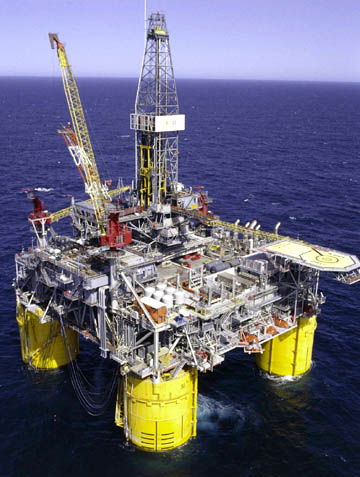 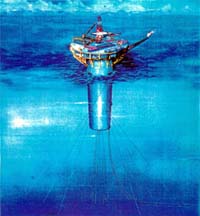 Flutuantes - Semi-Sub’s
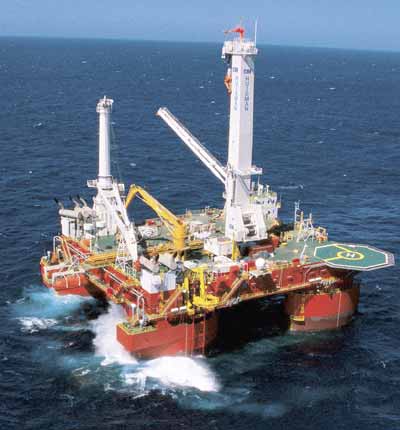 Estruturas flutuantes (calado regulado por lastro)
Composta de Pontoons e Colunas
Pequena capacidade de armazenamento.
Pequena área de flutuação e deslocamento (comparado navio)
Grandes lâminas d‘água.
Capacidade simultânea de produção e perfuração.
Facilidade de remoção e reutilização.
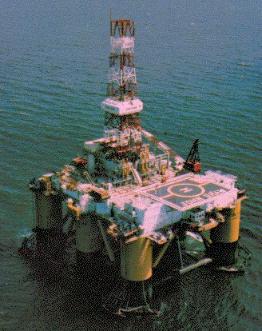 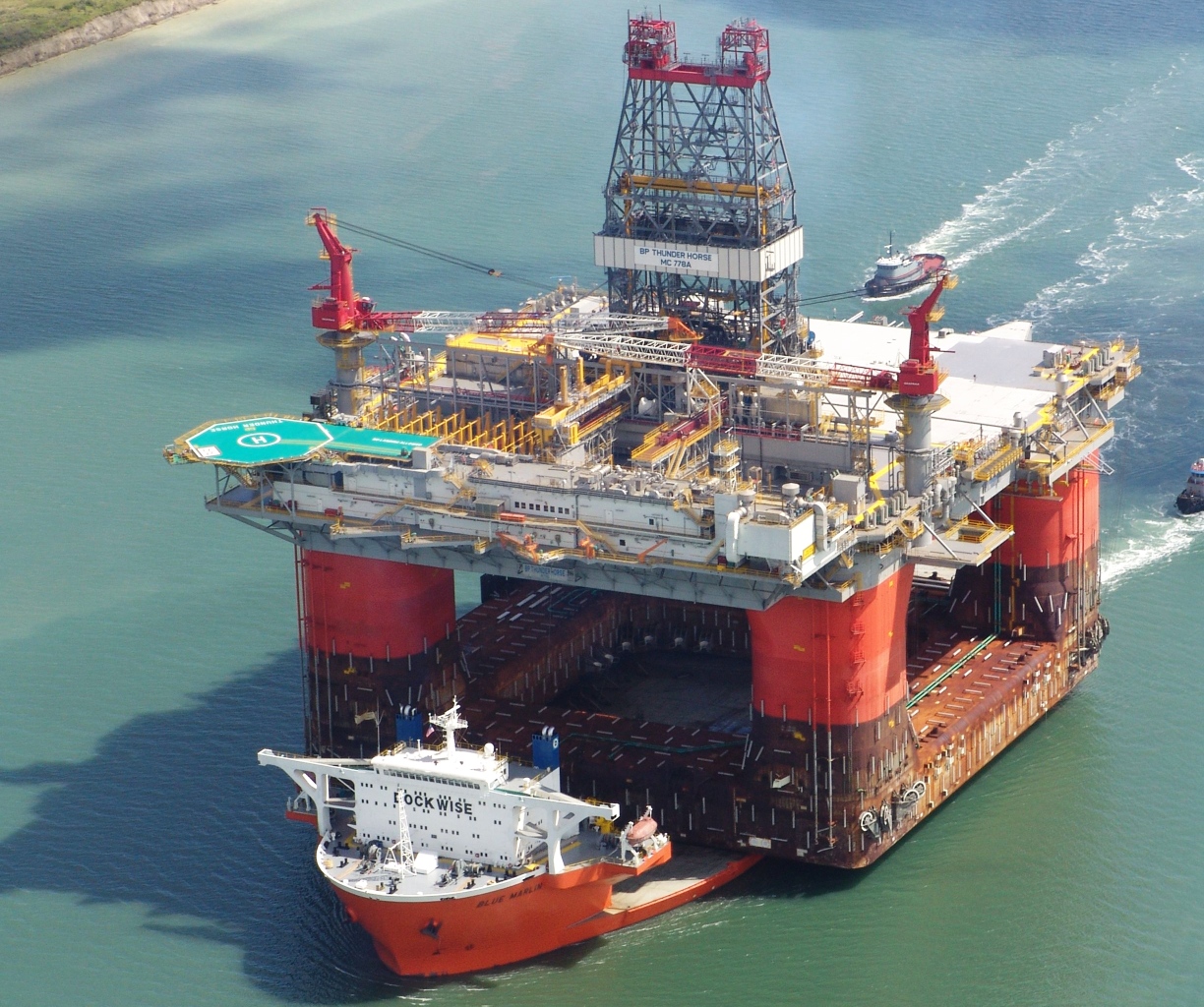 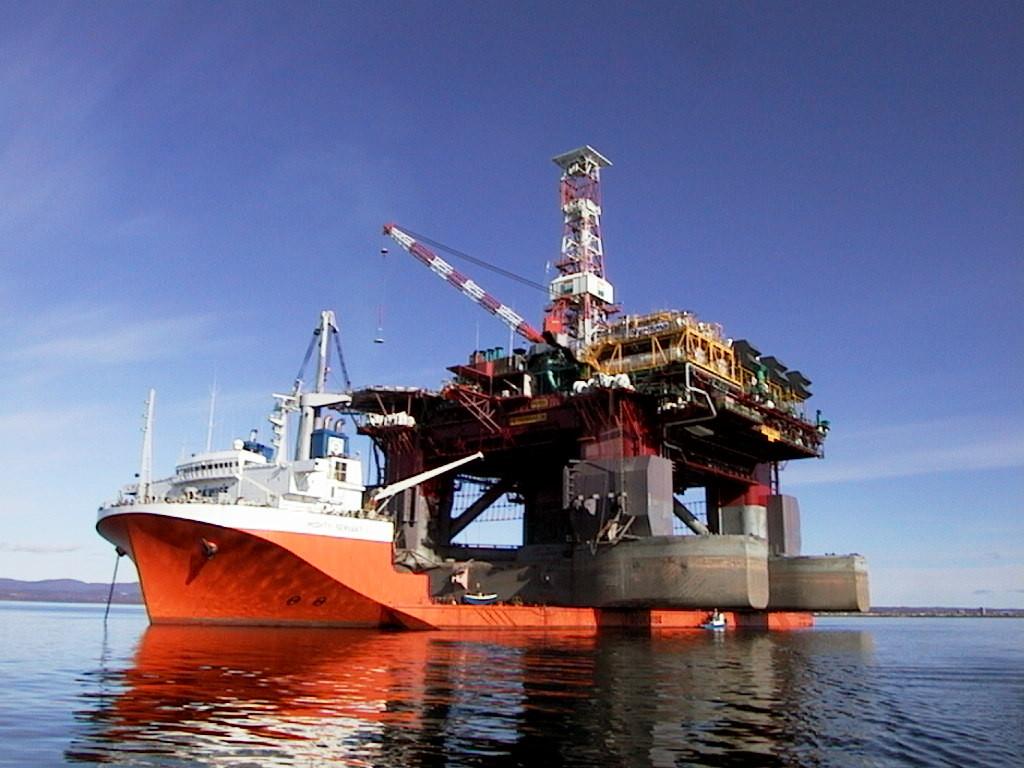 Flutuantes - Semi-Sub’s
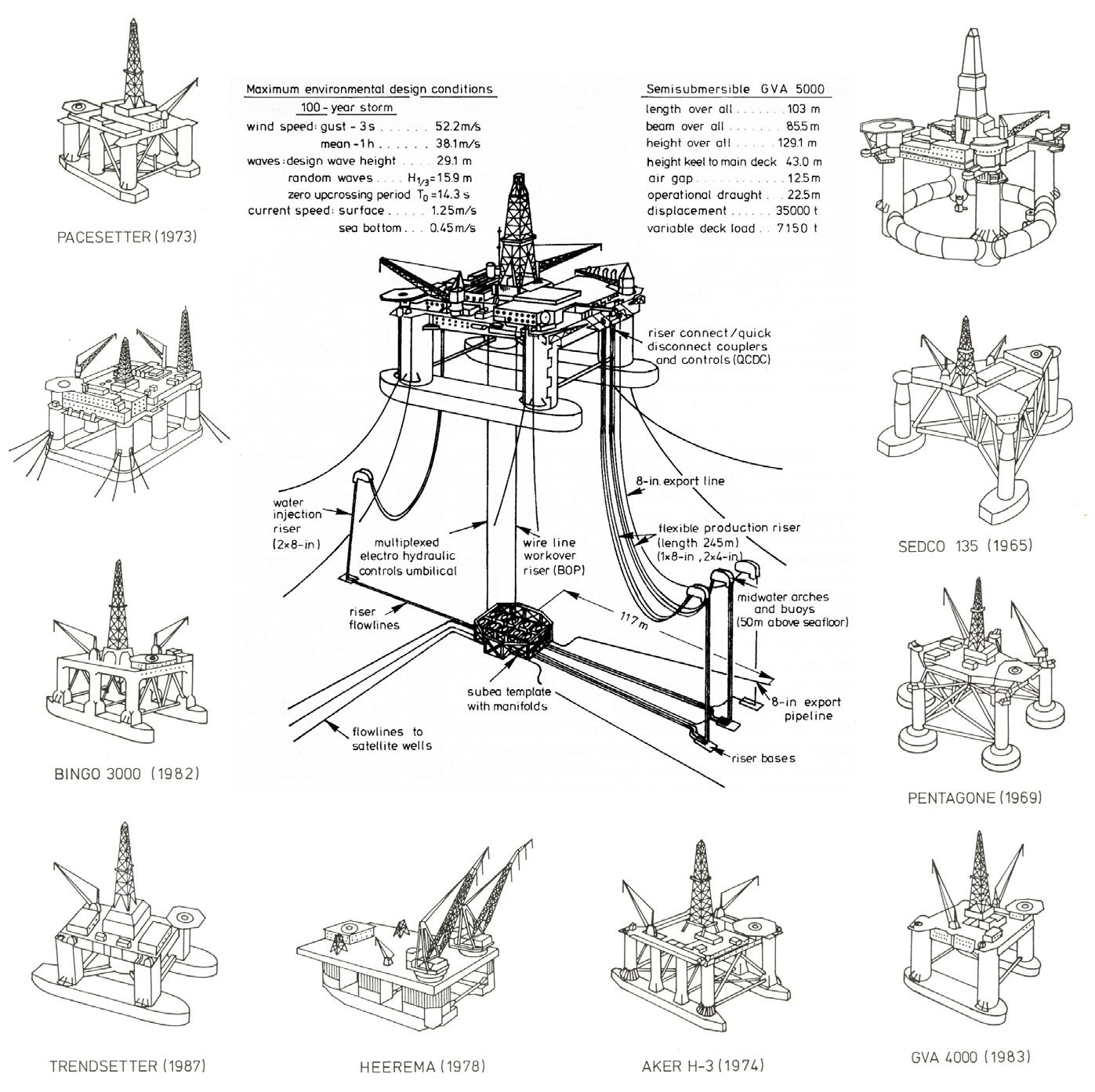 Flutuantes – SPAR’s
Estrutura: Secção transversal circular, flutua verticalmente (tanques estanques), CG baixo
Tecnologia desde 1965: pesquisas oceanográficas, suporte telecomunicações, bóias de armazenamento e transferência de petróleo.
1987: Edward Horton patenteou SPAR específica
Perfuração e produção em águas profundas.
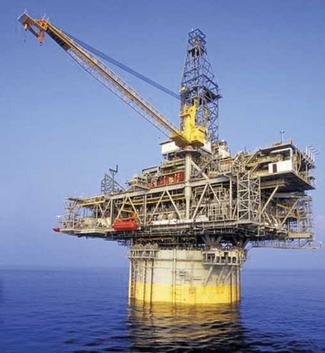 Principal característica: baixo movimento de heave (grande calado)
Efeito ondas diminui com profundidade.
Alto movimento de surge (grande área exposta) 
Diferença na distribuição de pressão ao longo do casco
Efeito correnteza - VIM .
Flutuantes – SPAR’s
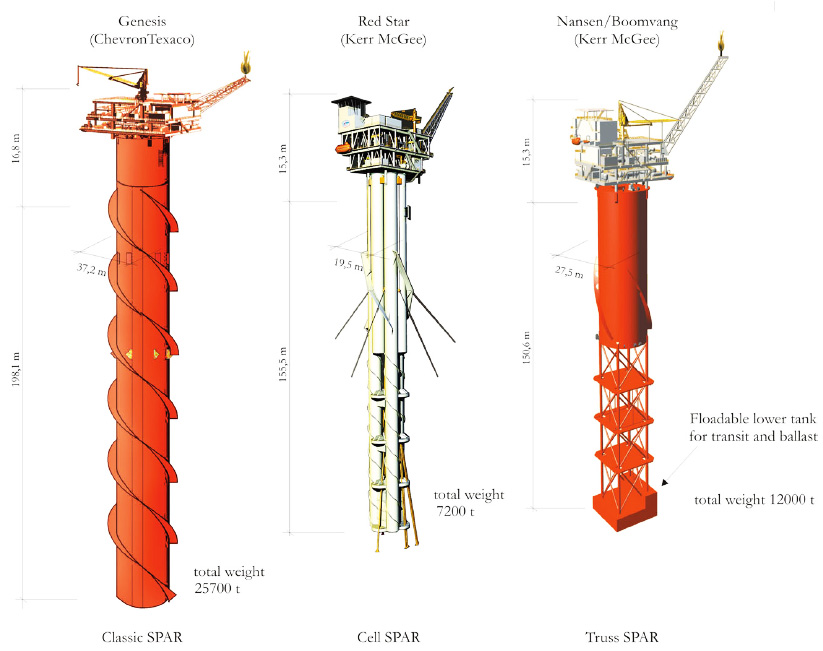 Tipos
Flutuantes – SPAR’s
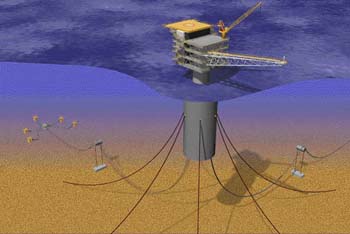 Aplicações possíveis:
 Heliponto flutuante (baixos movimentos de heave)‏
Terminal de transferência de óleo offshore
Terminal de armazenamento de óleo (capacidade para grandes volumes de óleo)‏
Produção de petróleo com completação seca.
Perfuração de poços.
Combinação de duas ou mais funções.
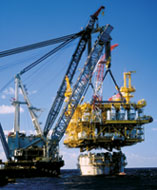 Flutuantes – Truss Spar’s
Spar convencional: casco contínuo      (do topo à quilha)
Truss-Spar: estruturas reticuladas ou treliçadas conexão entre tanques de flutuação do topo e do fundo
Redução 
peso estrutural
tempo e custo de fabricação. 
ação da corrente sobre o casco (transparente),sistema de ancoragem menos robusto
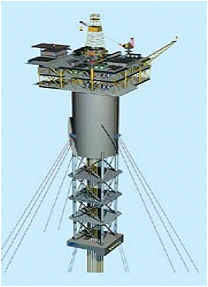 Flutuantes - FPSO
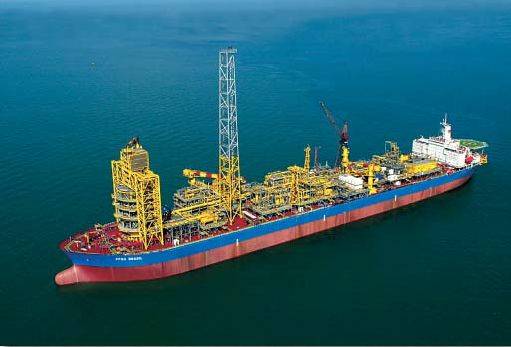 “FPSO”: Floating, Production, Storage and Offloading. 
Sistema flutuante de produção
Planta de processo / risers suportados navios, balsas ou similares.
Unidade de produção: Forma de navio (armazena óleo em seu casco)
1976: Primeiro FPSO 
Shell
Campo de Castellon, Espanha
Conversão petroleiro de 60.000 DWT.
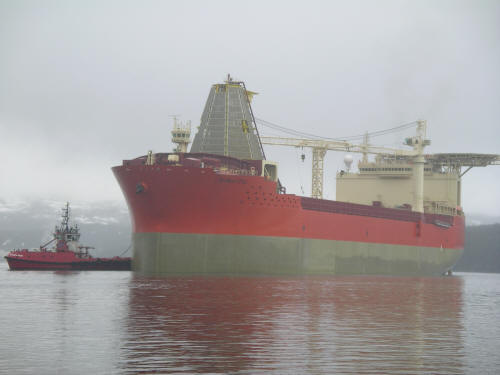 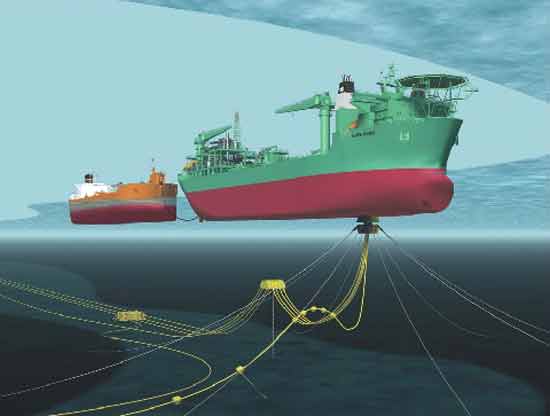 Flutuantes - FPSO
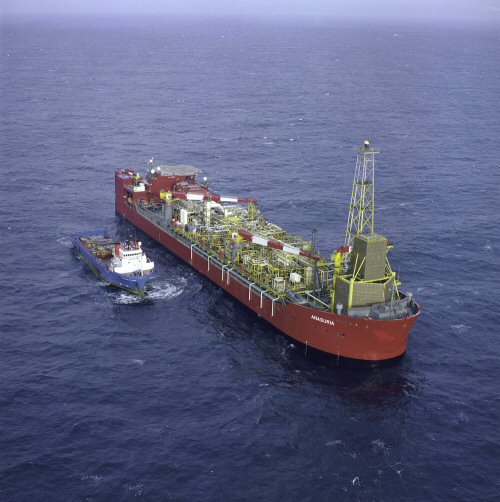 Década de 70: Costa Brasileira, Costa Africana, Mar Mediterrâneo e Mar da Ásia (predominantemente)
Década de 80: Aumento e sofisticação das unidades e abrangência mundial (Exceto Golfo do México)
Disponibilidade de petroleiros relativamente novos  e a preços atraentes.
Desenvolvimento contínuo da tecnologia de swivels, risers flexíveis e de sistemas submarinos.
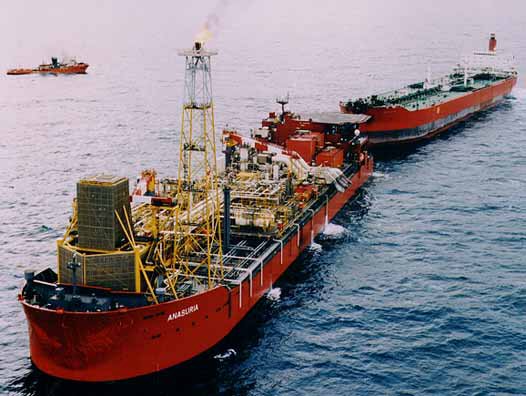 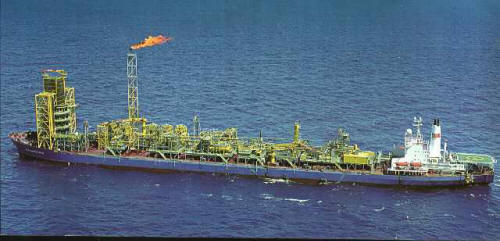 Flutuantes - FPSO
Produção de Gás
Exportação via gasoduto (quando disponível)
consumo a bordo 
excedente 
queimado 
re-injetado no reservatório.
Estrutura móvel: re-alocação ou re-utilização (possibilidade de arrendamento)
Tendência: cascos específicos para FPSO (Ex: FPSOBR)‏
Desvantagem:
FPSO’s convertidos: problemas (fadiga, manu-tenção, etc.).
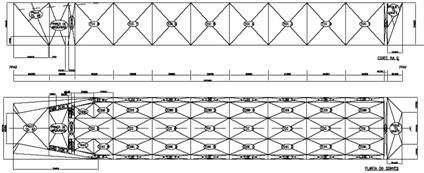 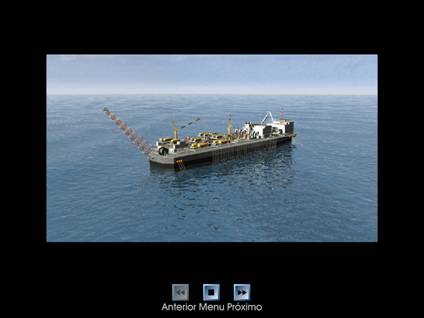 Flutuantes - FPSO
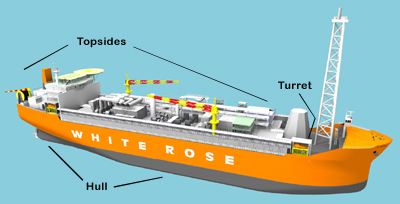 Vantagens sobre semi-sub’s e TLP’s ($)
Excesso de área no convés - alta capacidade de carga.
Estabilidade
Menor corrosão - menor área estrutural exposta
Arranjos dos equipamentos mais simples.
Grande armazenamento - aplicação em locações remotas (não  requer infra-estrutura local para escoamento da produção).
Semi-Sub: sem armazenamento – unidade FSO. 
Regras e classificadoras
Indústria Naval: brandas e padronizadas (as tradicionais)
Indústria Offshore: variadas (classificadoras, autoridades estatuárias, companhias de petróleo)
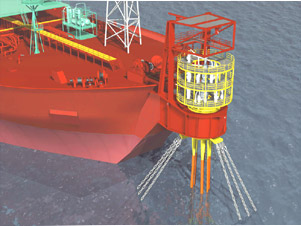 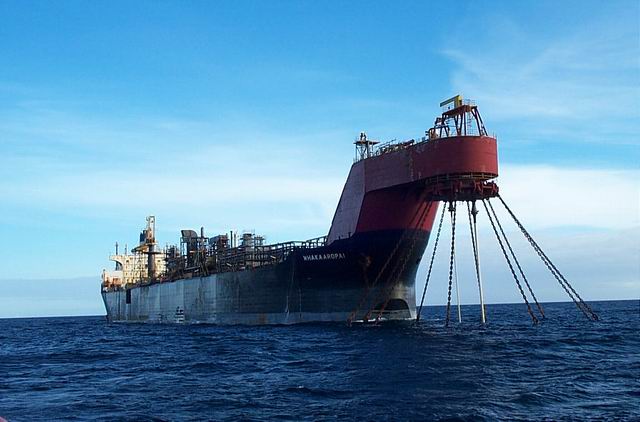 VLCC
TLP
SEMI-SUB
Custo por tonelada de deslocamento (US$)‏
250
8600
5600
Custo por tonelada de peso leve (US$)‏
2500
14000
19000
Flutuantes - FPSO
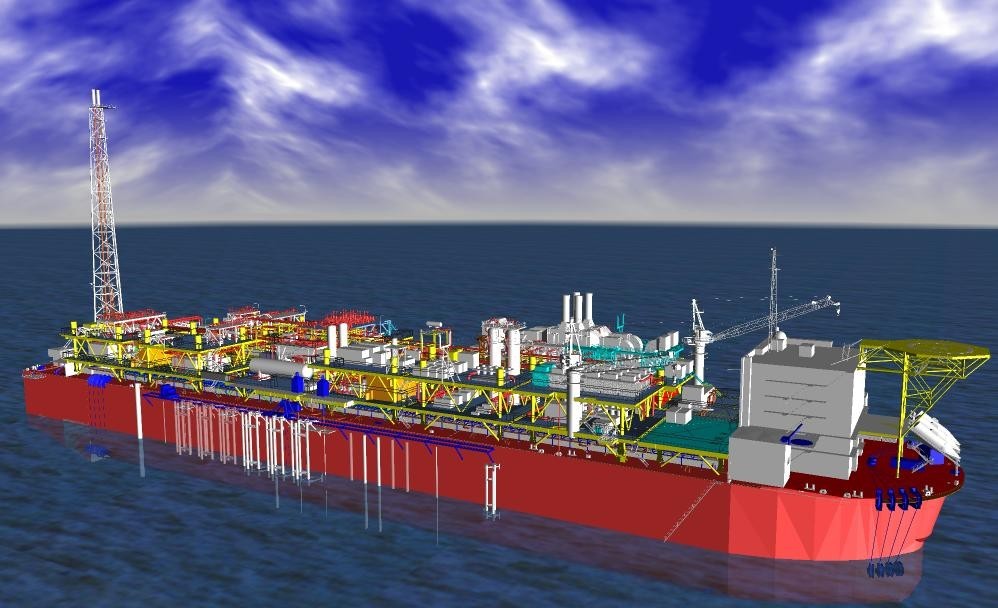 Vantagens sobre semi-sub’s e TLP’s ($)
Tempo de projeto e construção curtos
Estaleiros – otimizados para construção de navios
TLP’s e Semi-sub’s – projetos isolados (caso a caso).
Conversões de navios (tempo e custo menor ainda)
Custo de Matéria Prima
TLP’s e Semi-sub’s : concentração de esforços em estruturas pequenas (Ex:bracings e viga de convés) – necessidade de materiais de maior resistência ($)
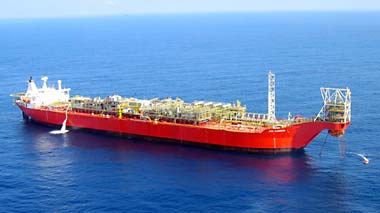 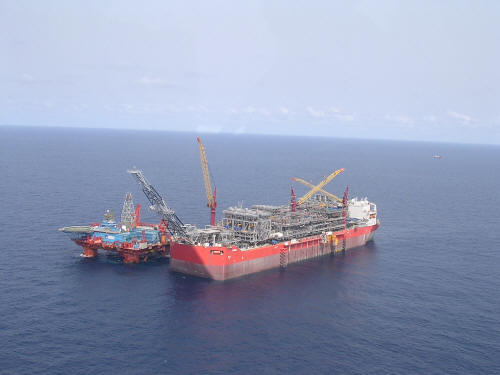 Flutuantes - FPSO
Exemplo de navio convertido: Esso SABA – FPSO Brasil
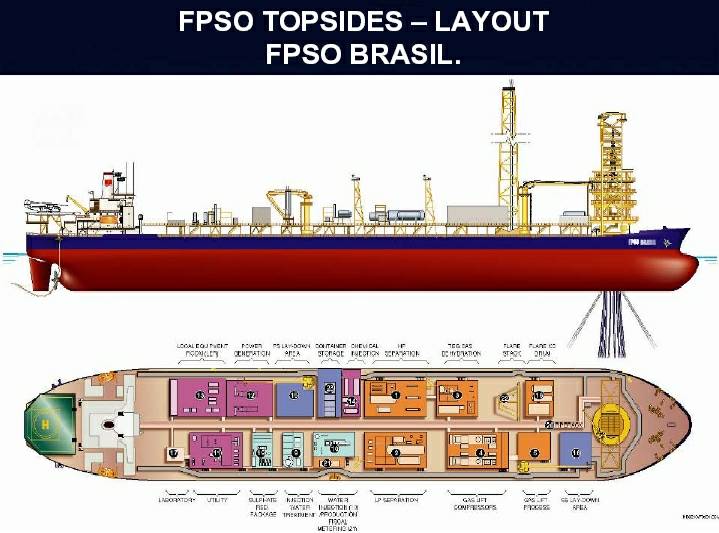 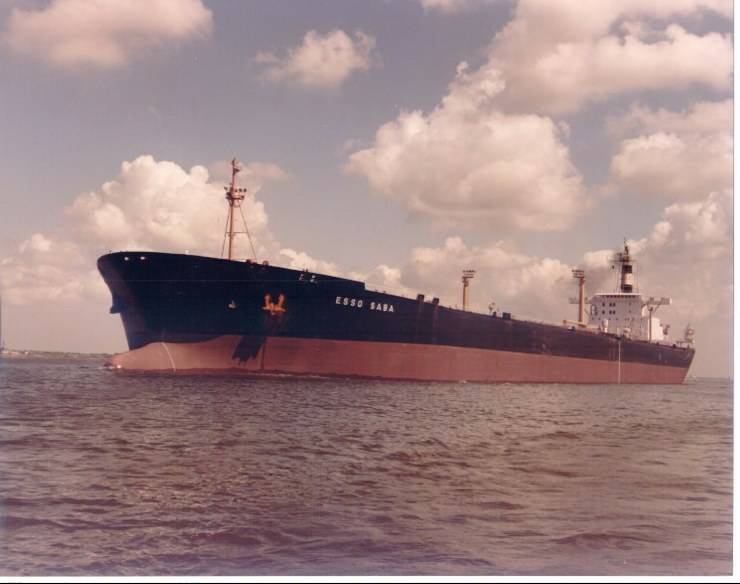 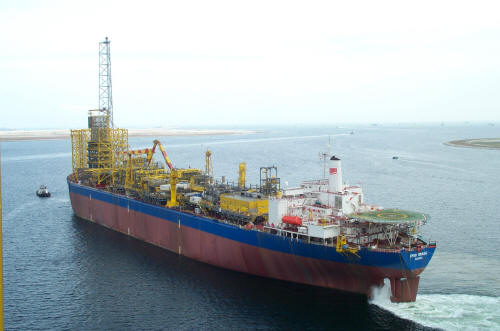 Monocoluna
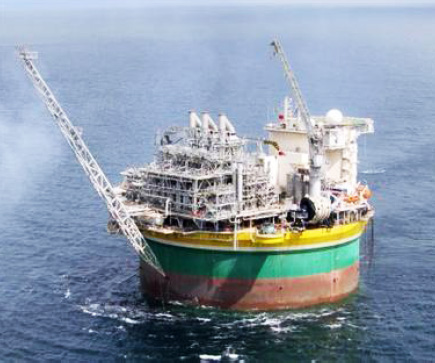 SEVAN
Grande capacidade de armazenamento
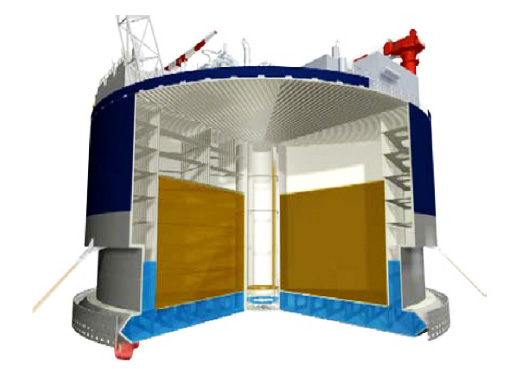 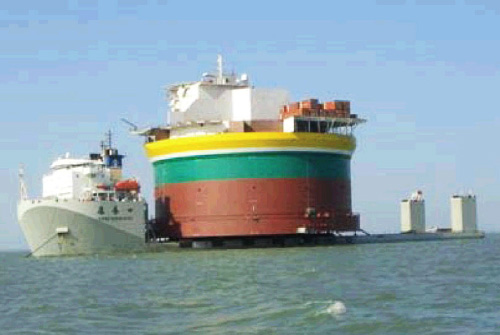 Monocoluna - Moonpool
MonoBR
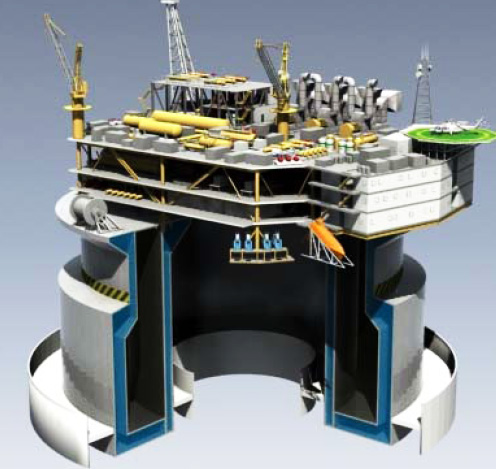 Completação Seca
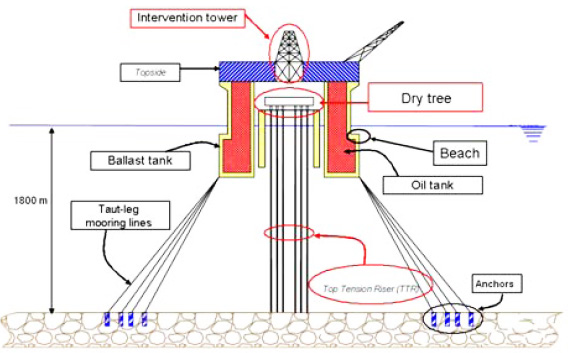